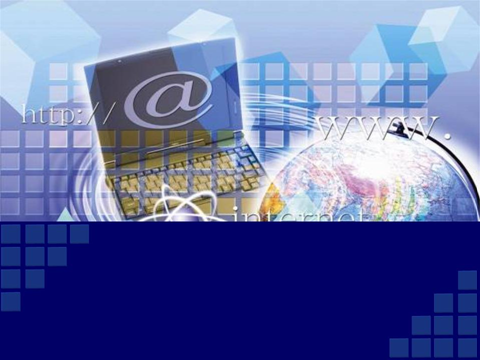 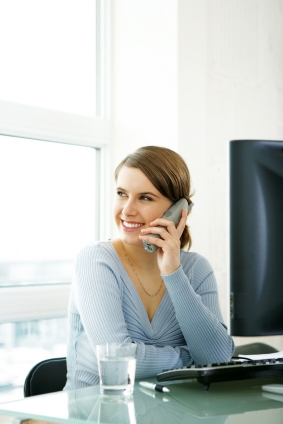 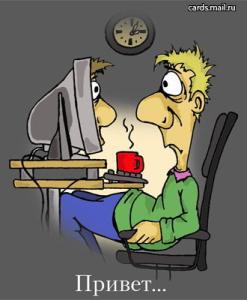 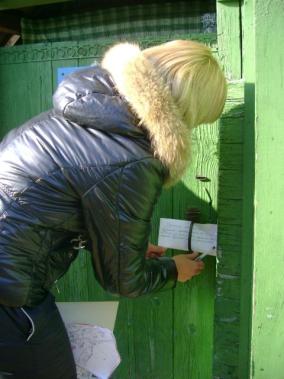 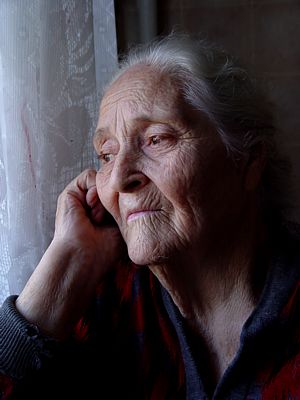 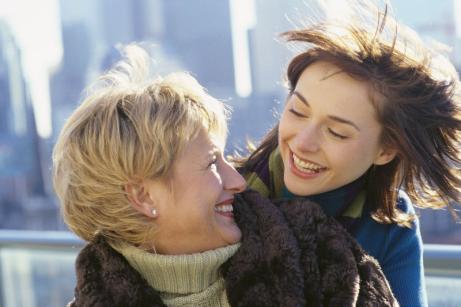 Общение
Средства связи
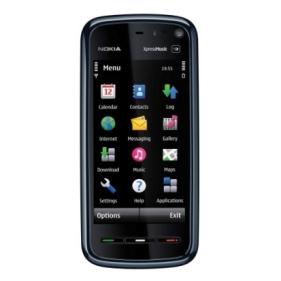 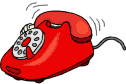 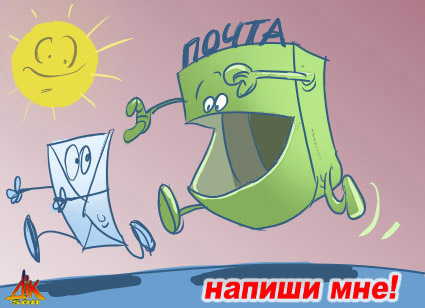 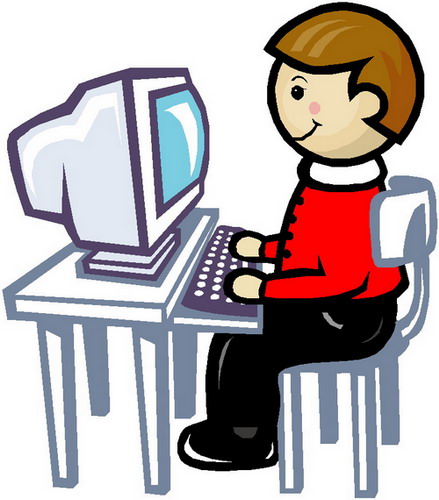 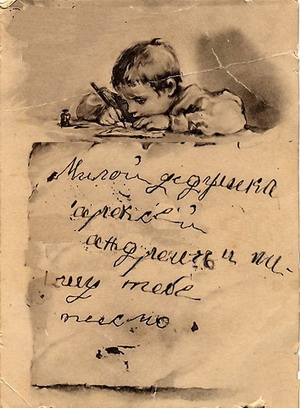 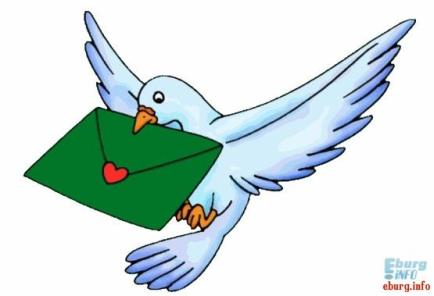 Что такое телеграмма?
Телеграмма – это краткое текстовое сообщение.
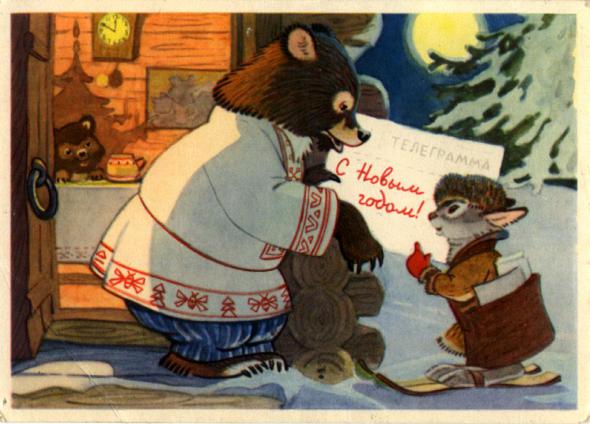 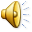 ПИСЬМО
ТЕЛЕГРАММА
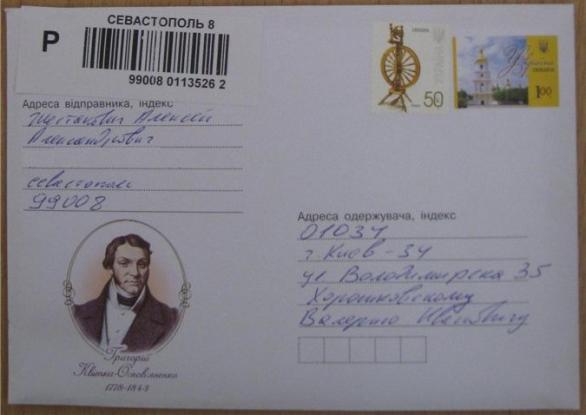 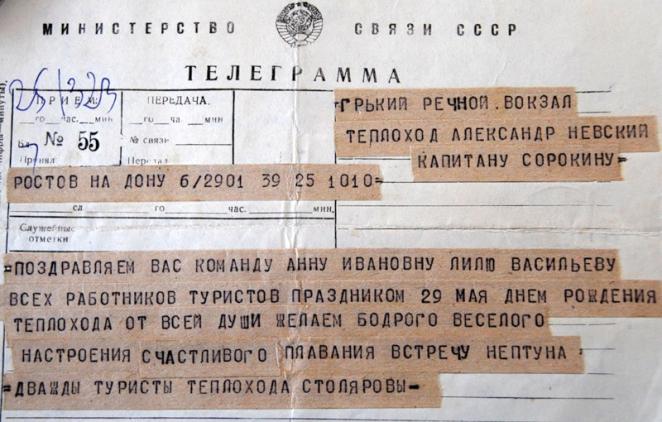 Текстовое сообщение
подробное
яркое
красочное
Текстовое сообщение
краткое
точное
Телеграмма

  простая                           срочная
   (8-12 ч)                                     (4 ч)
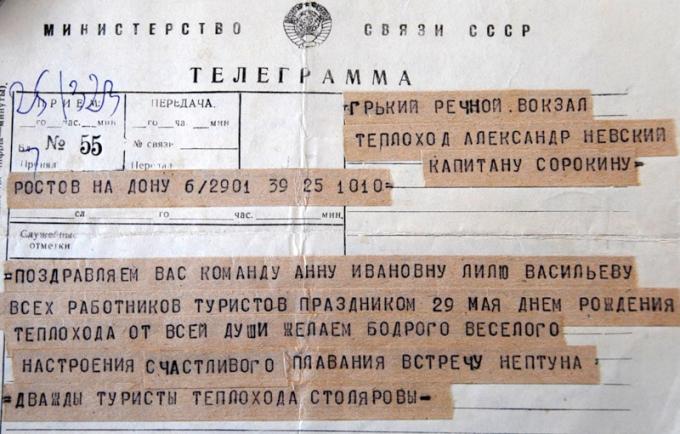 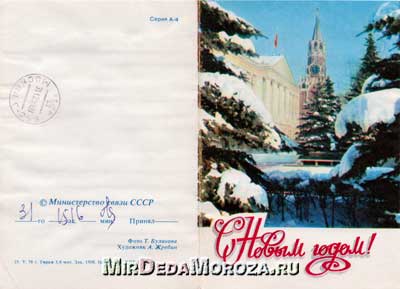 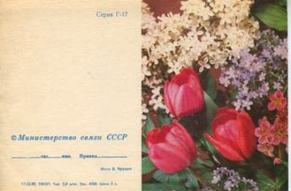 Милая наша Варенька! Поздравляем тебя с наступающим  Днем 8 Марта! Желаем крепкого здоровья, огромного счастья. Ждем тебя летом в гости. Целуем, Ивановы. Варенька! Поздравляем  8 Марта!  Здоровья счастья. Ждем гости. Ивановы.162134 СОКОЛ Вологодской области Советская 34-5 Чистяковой Варваре
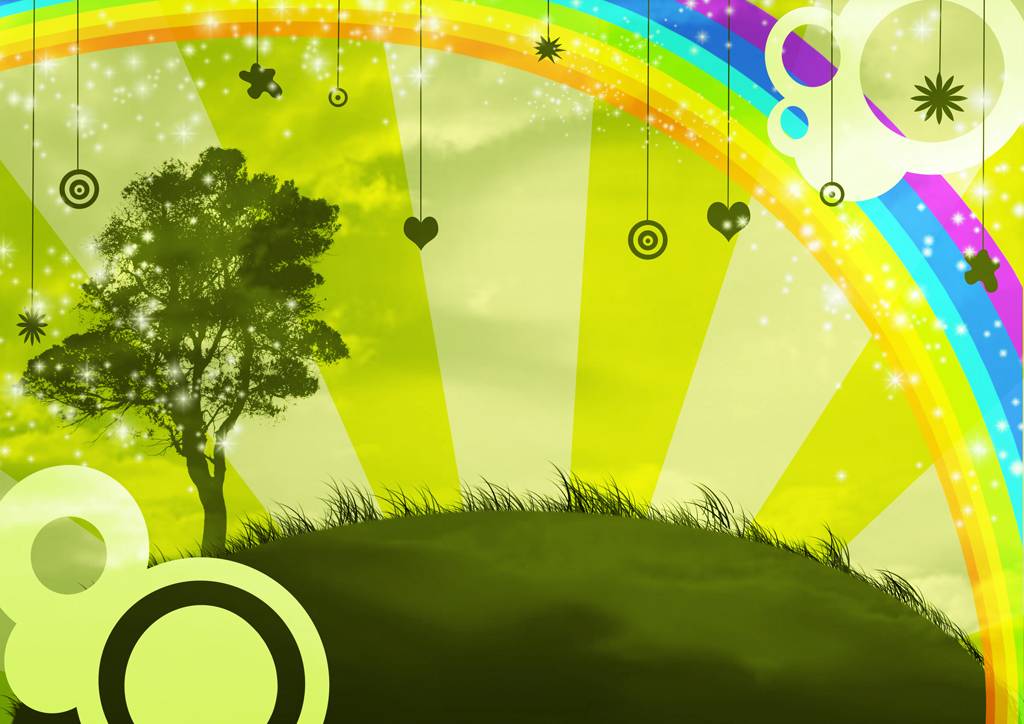 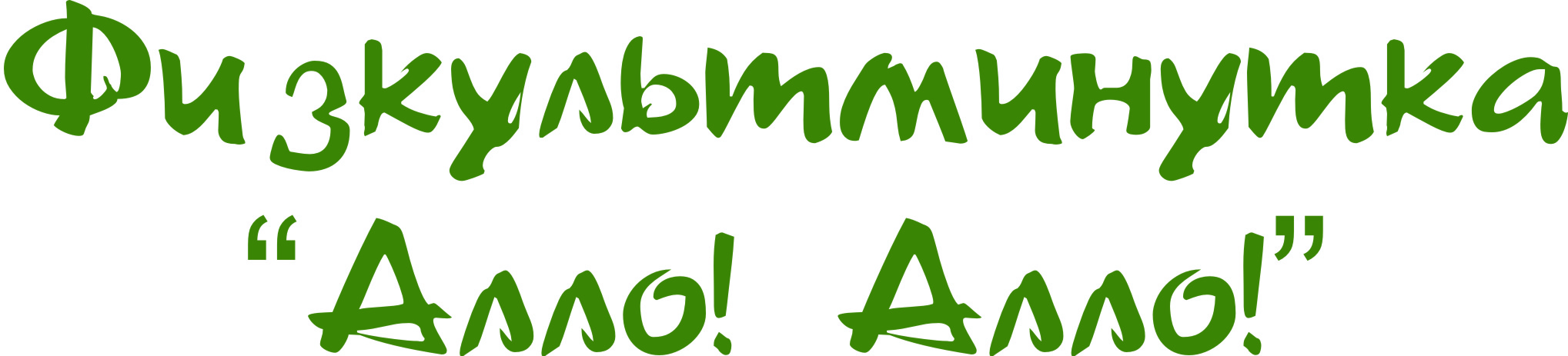 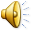 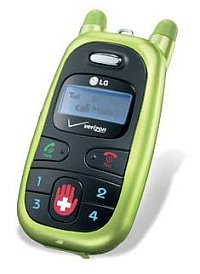 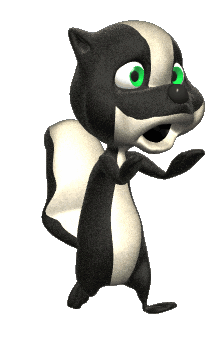 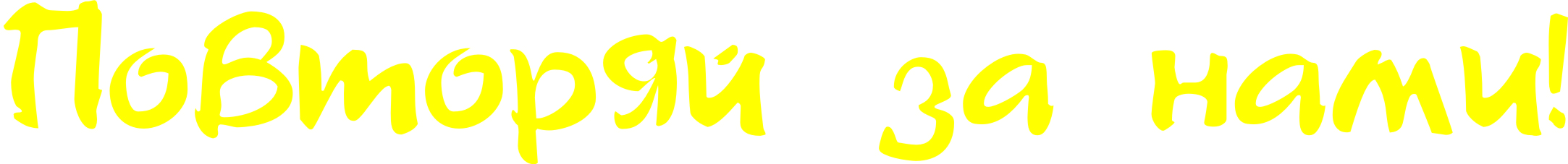 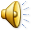